Презентация обозначений ключевых точек на карте «Д17» (режим «подрыв»)
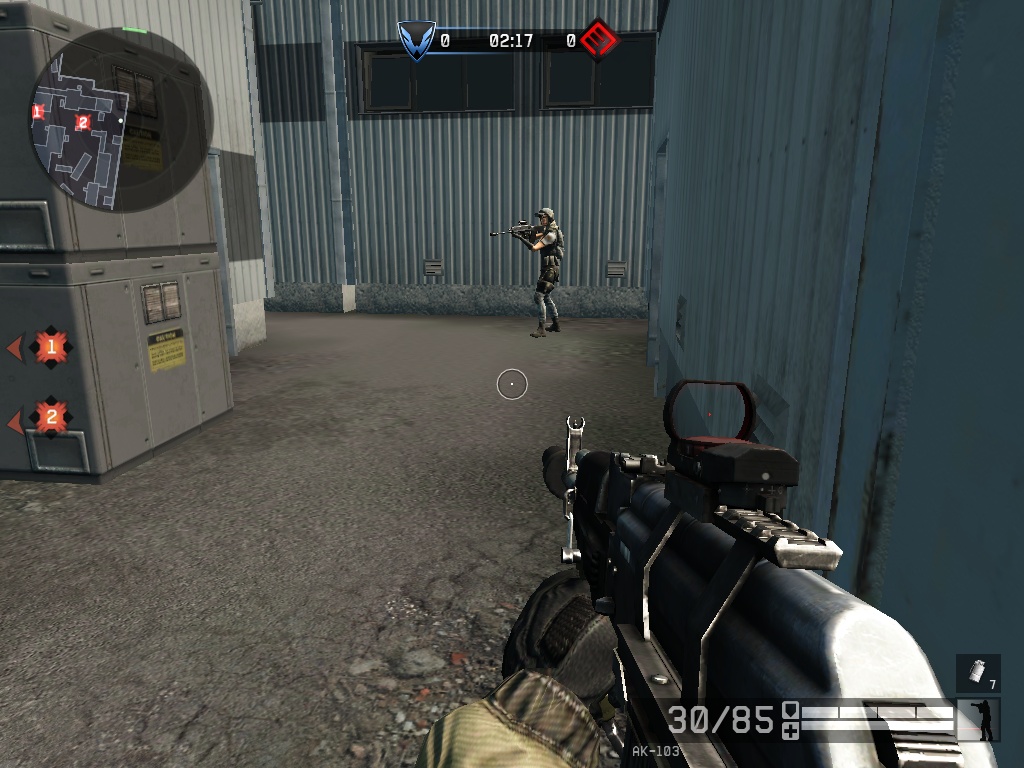 Угол
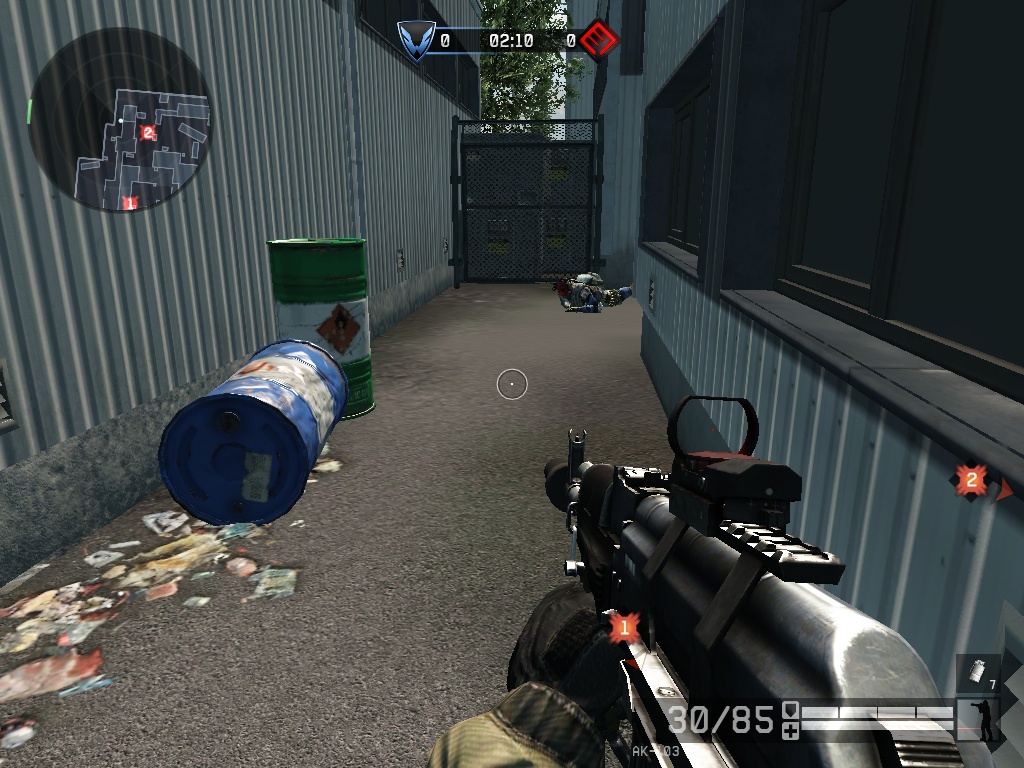 На «двойке»
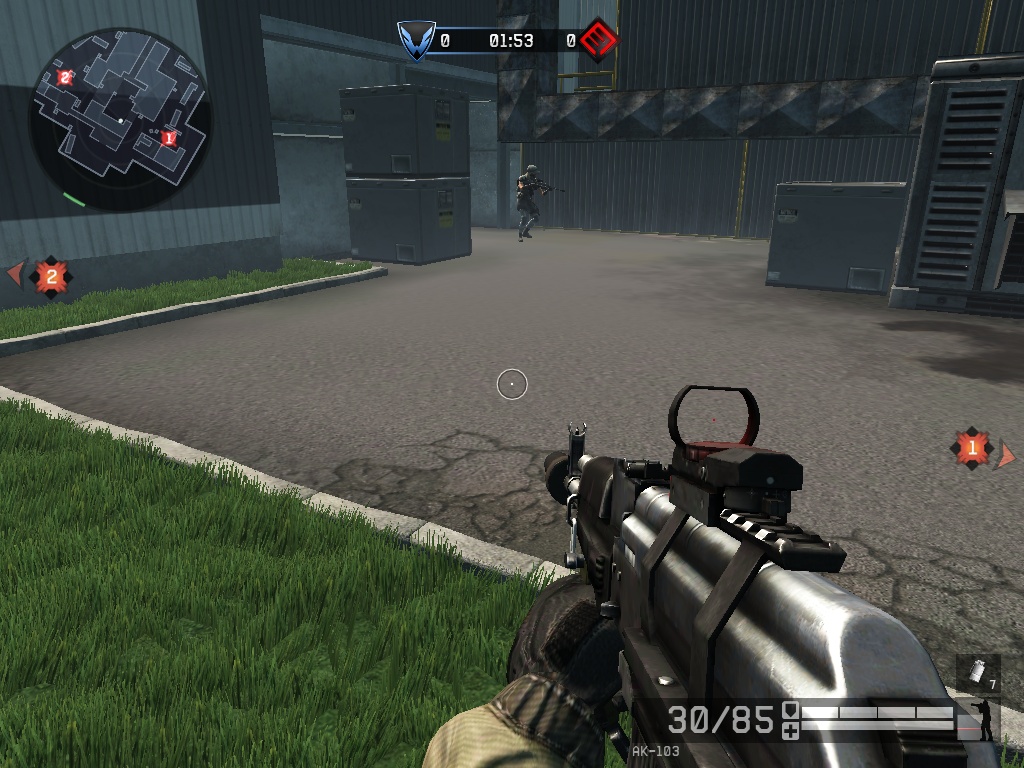 Квадрат
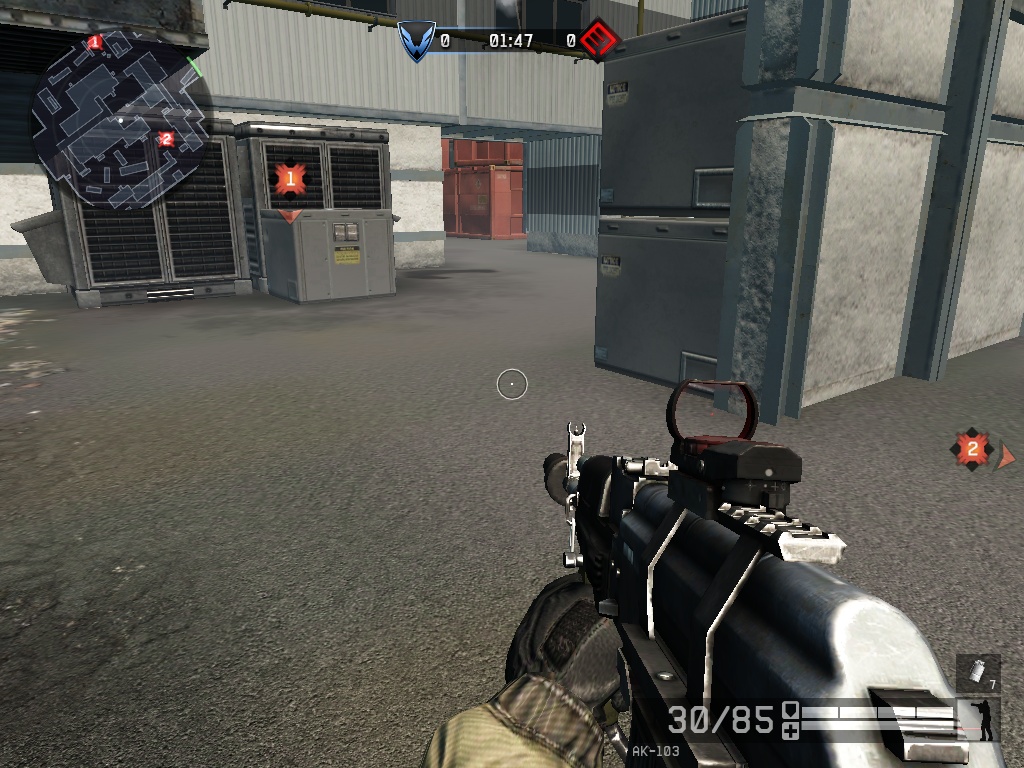 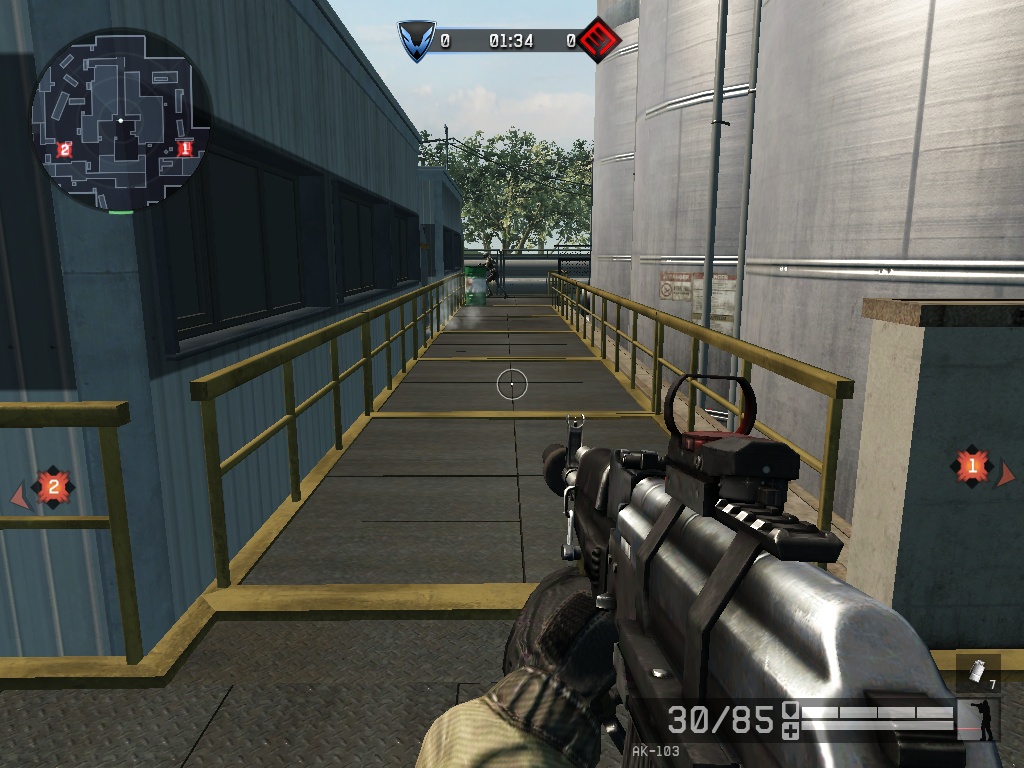 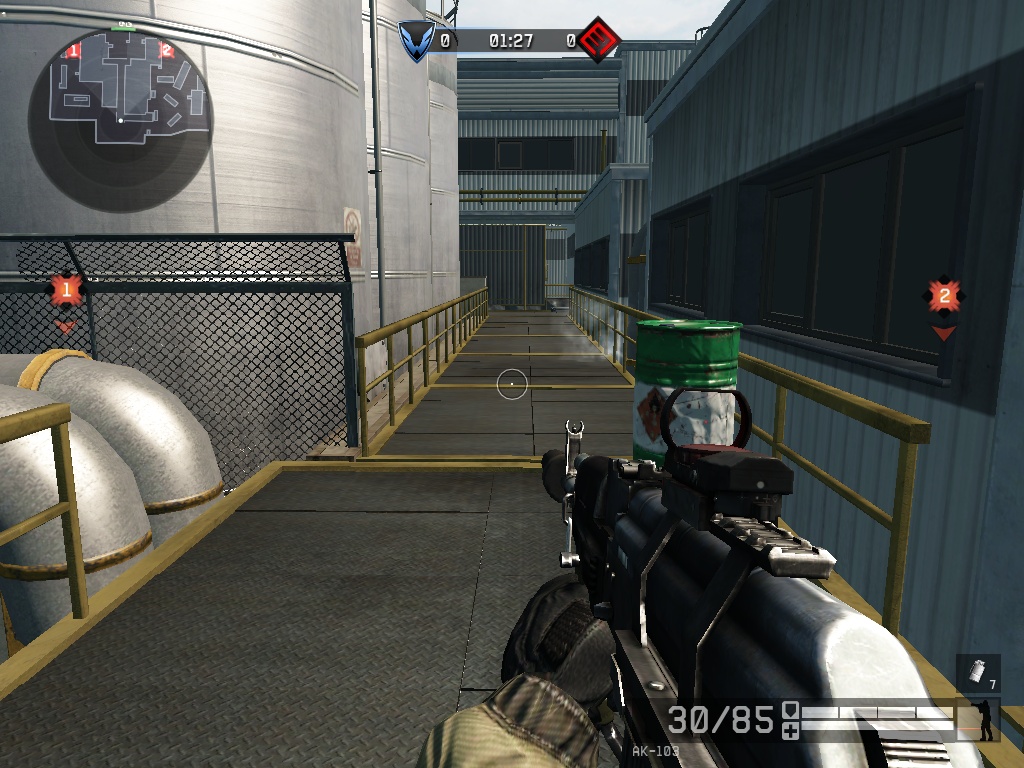 Мост
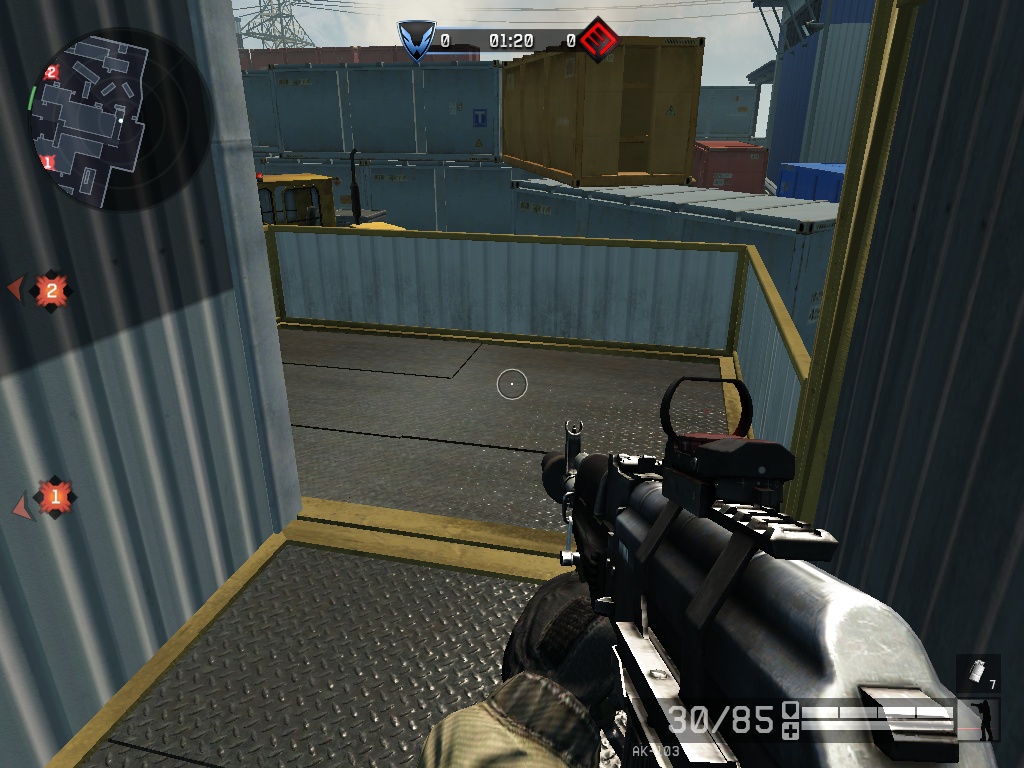 Прострел
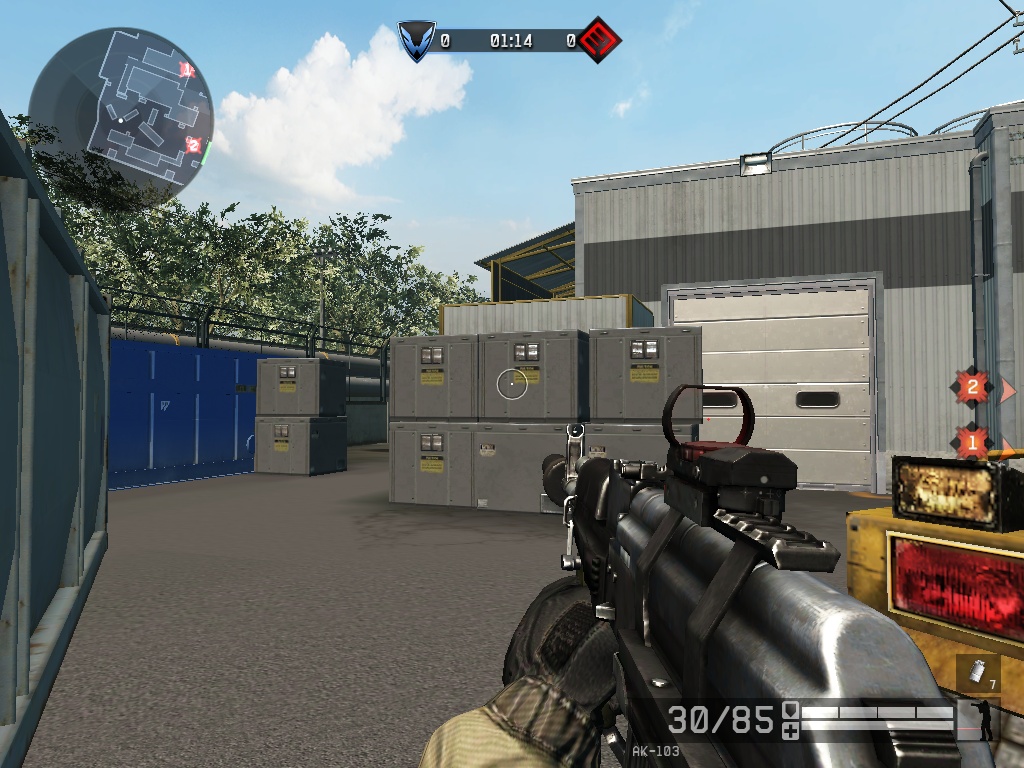 С респы
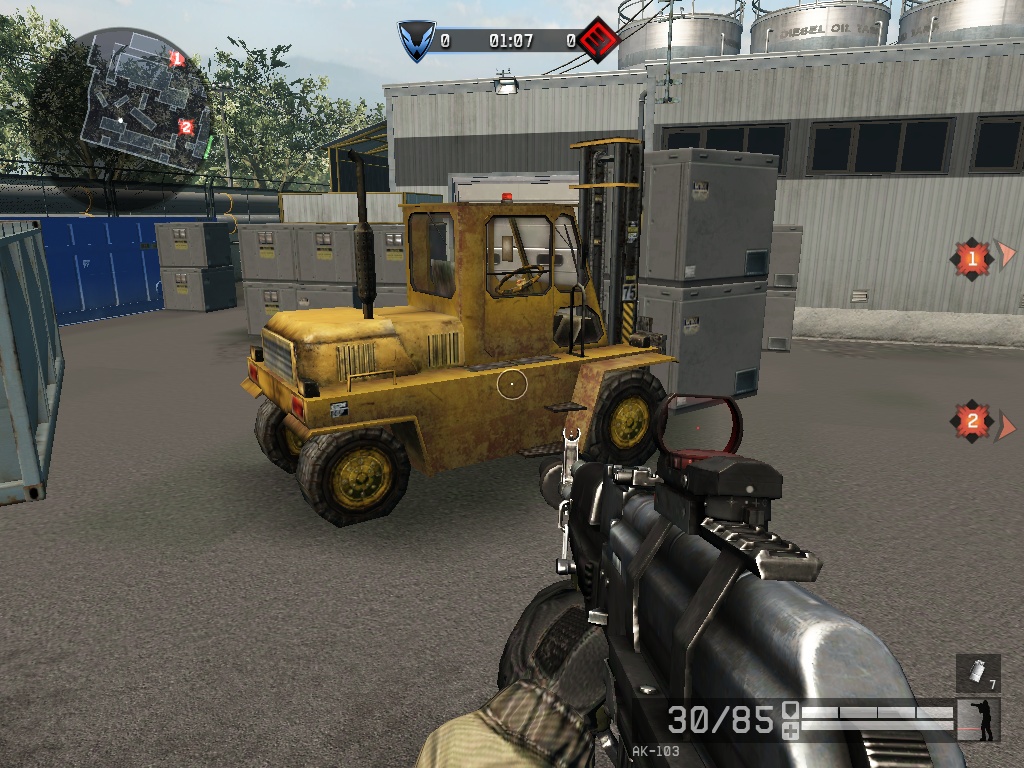 Погрузчик / трактор
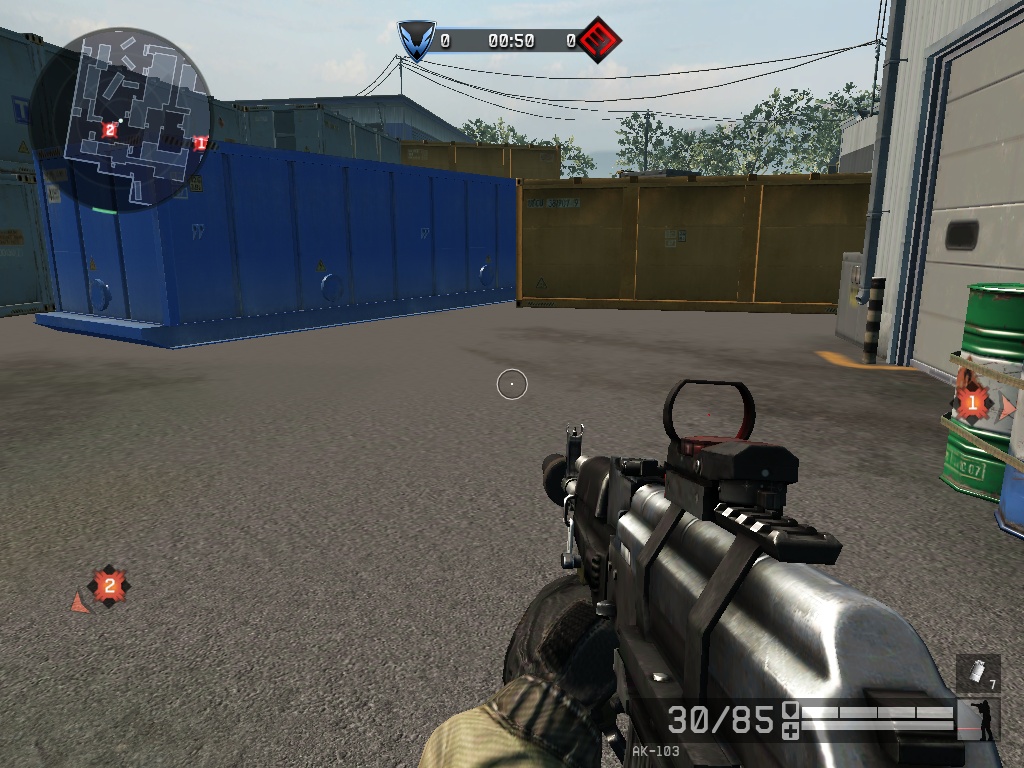 Синий
Желтый
Контейнеры
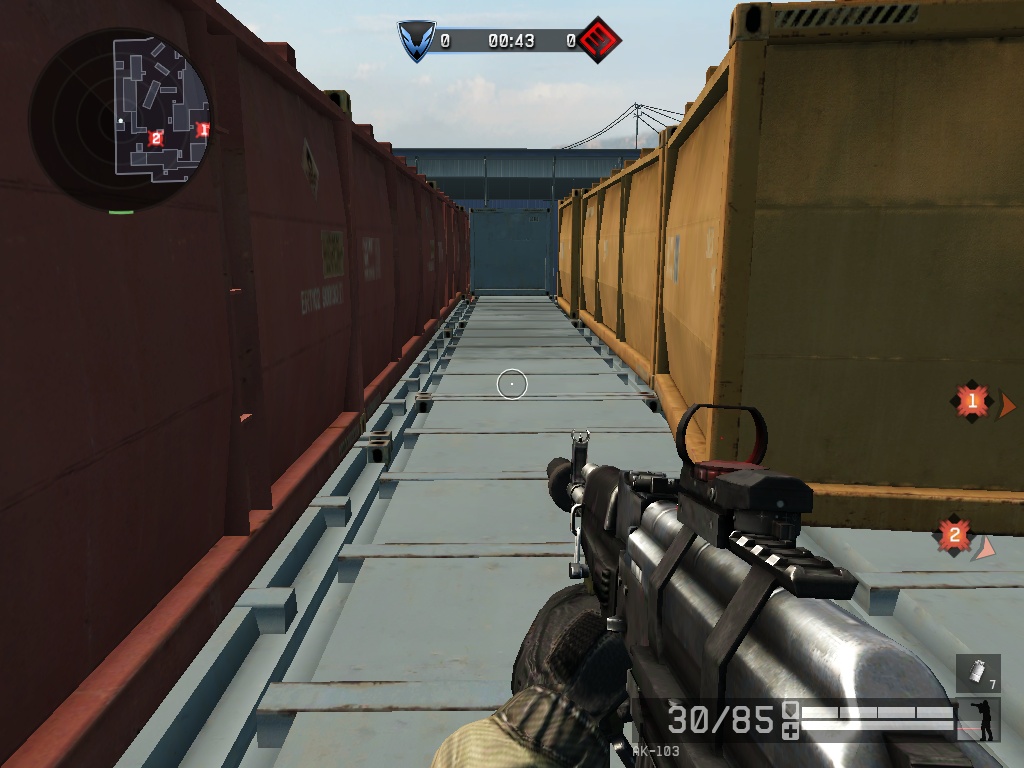 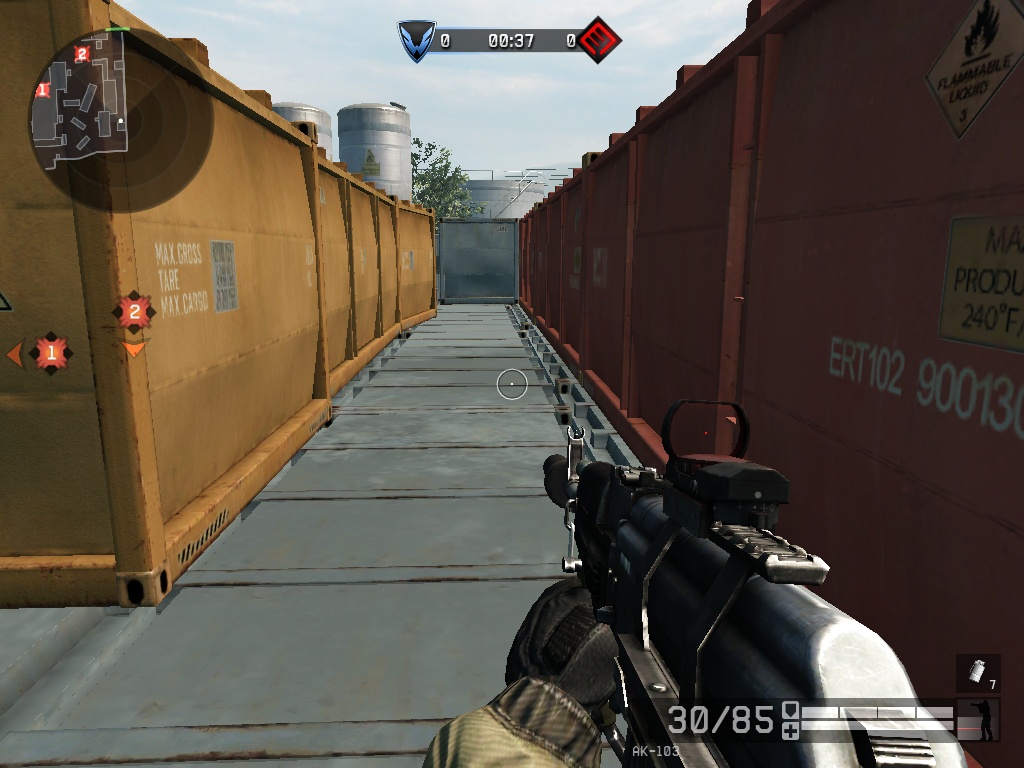 Кишка
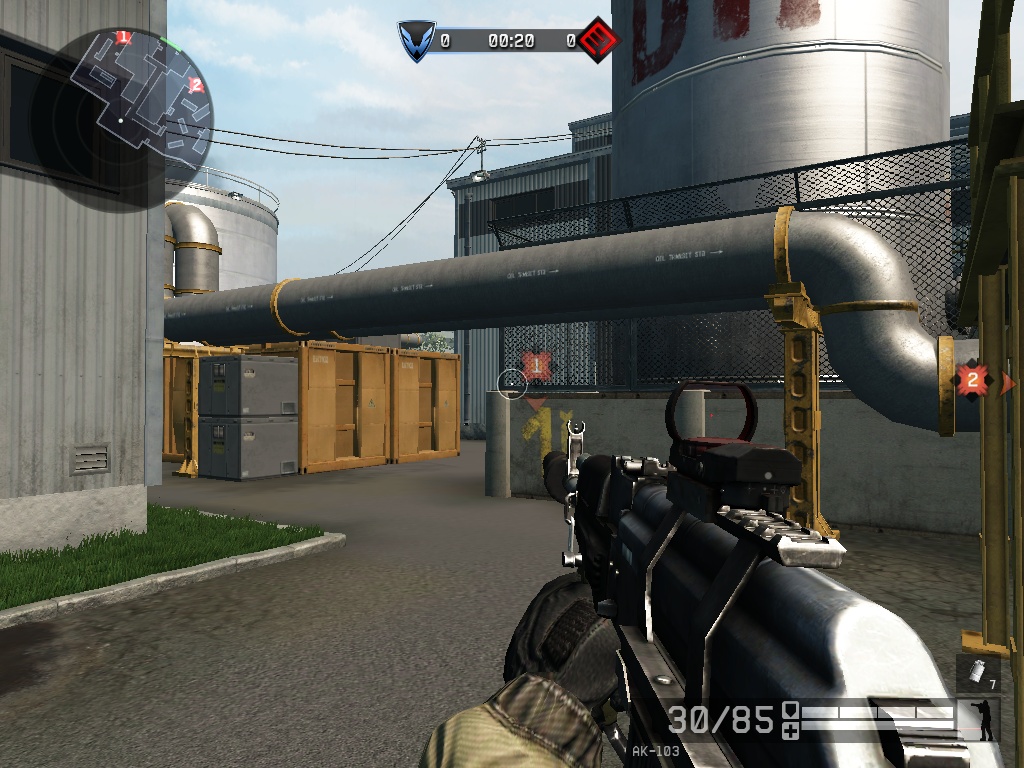 Трубы
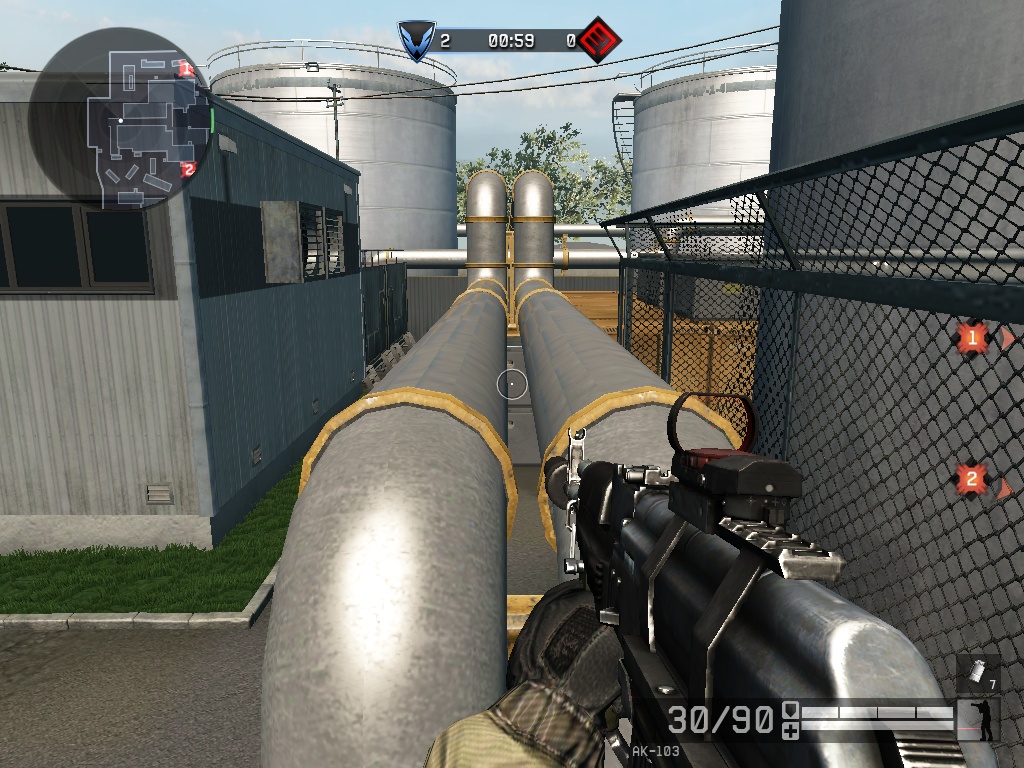 На «единице» / с респы
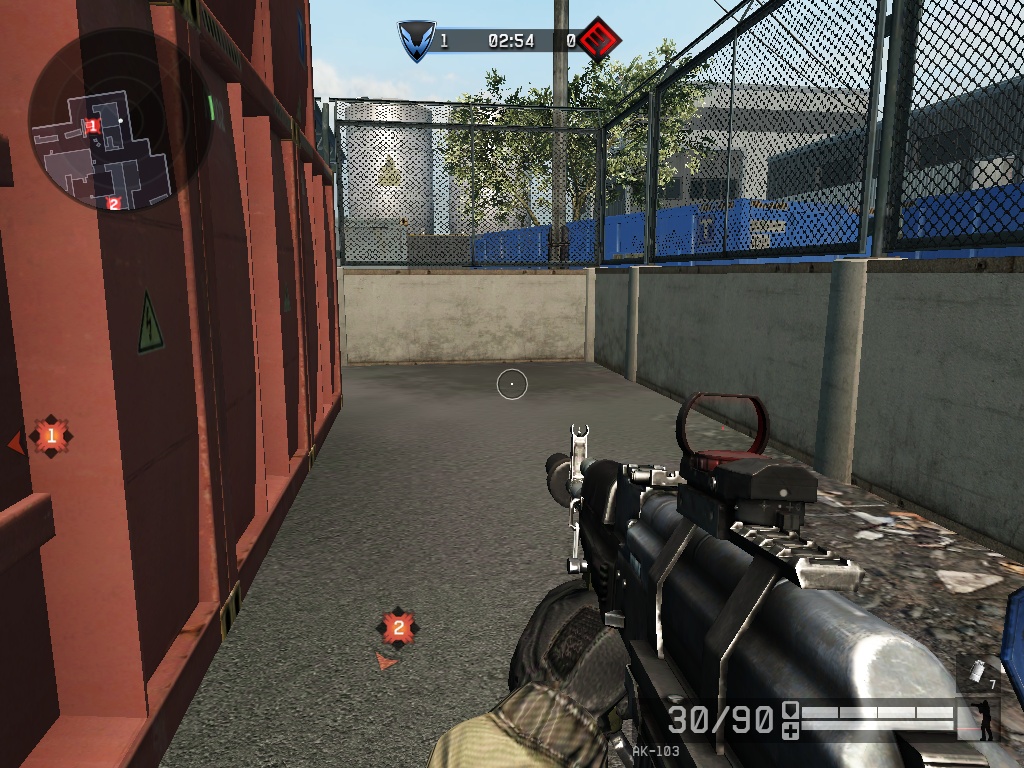 Угол
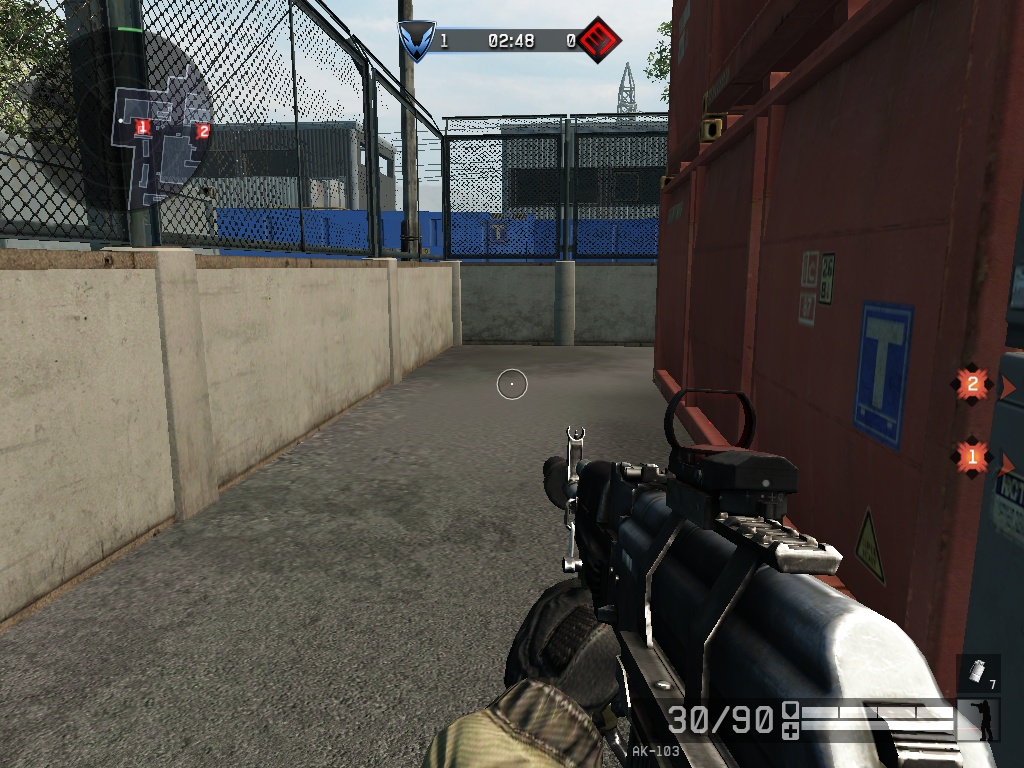 На «единице»
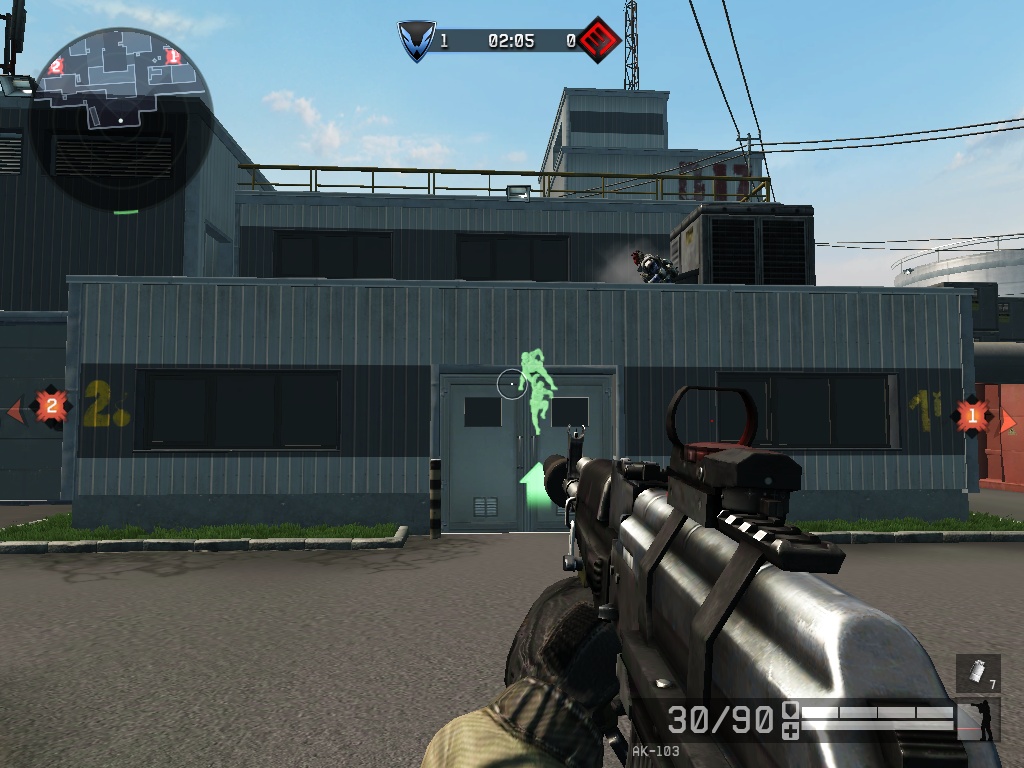 Крыша / подсадка
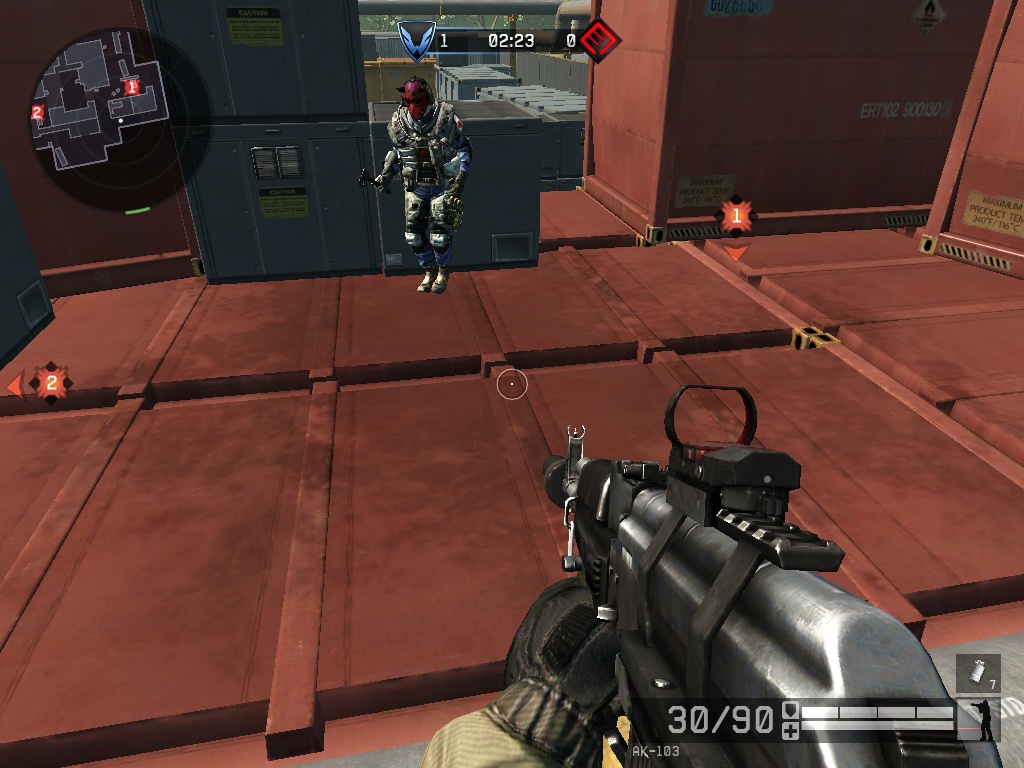 Красные
контейнеры
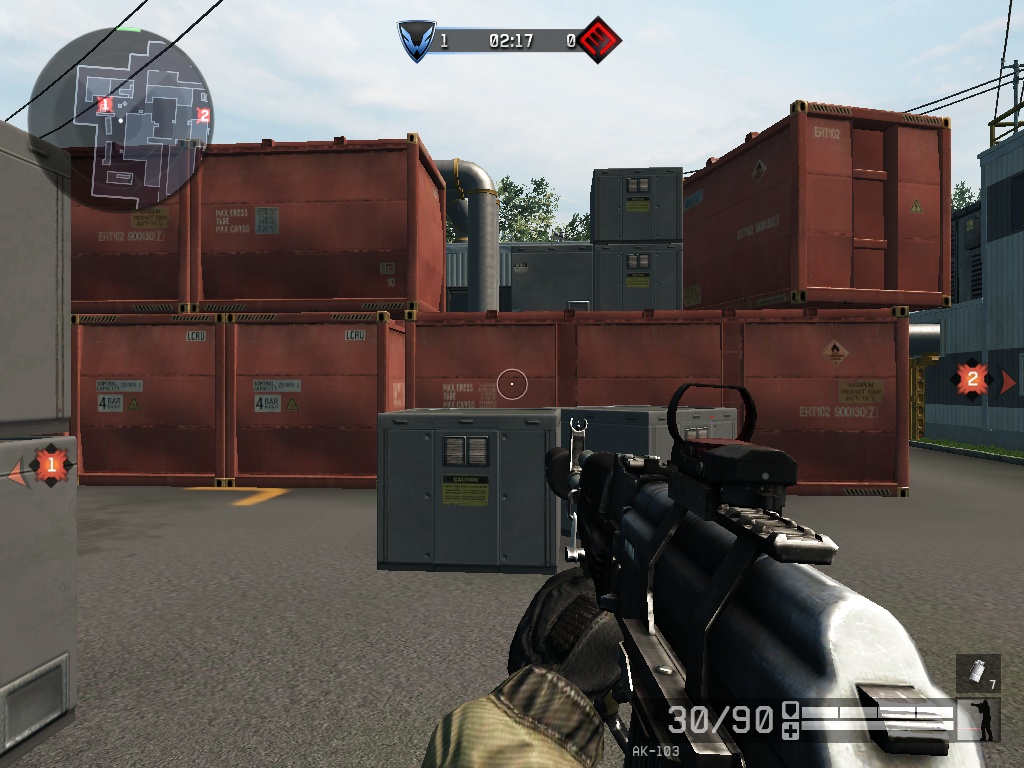 Кубы
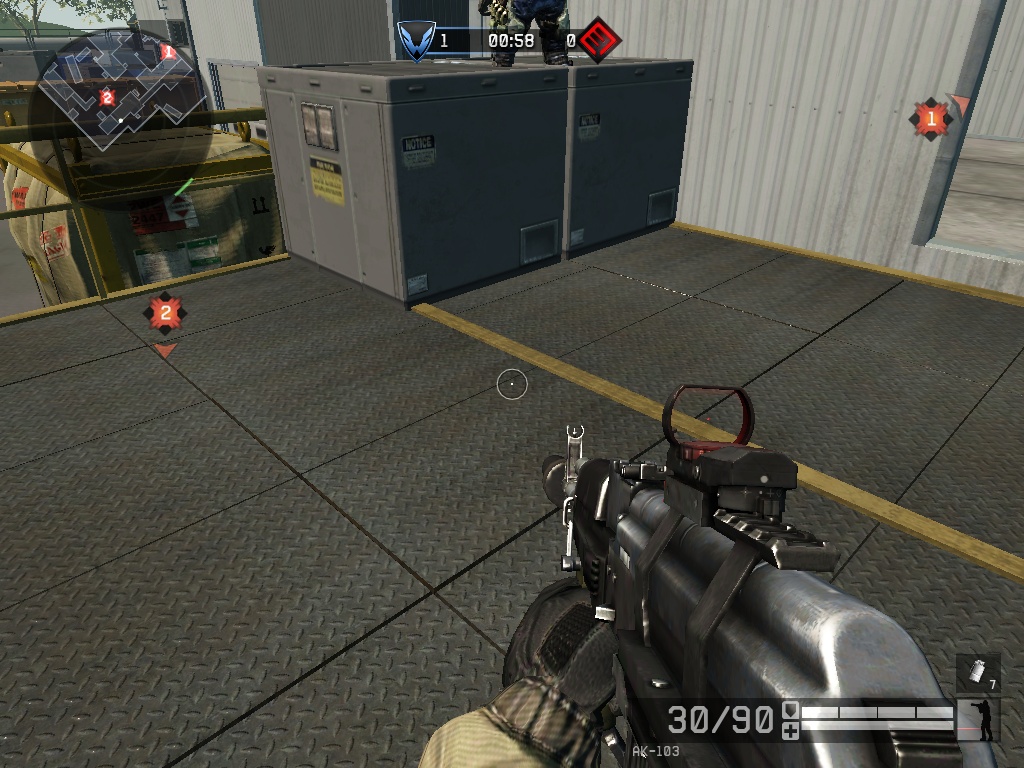 Балкон
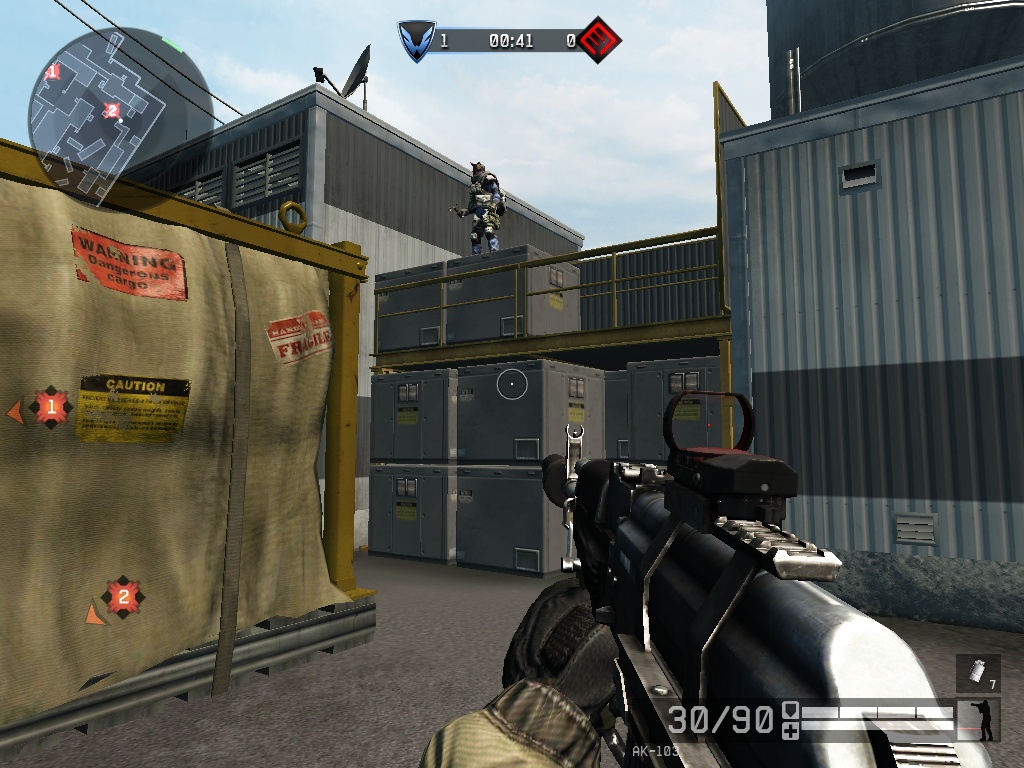 Спасибо за внимание !
За создание презентации благодарите:
-_-Апач-_-
КОНСТАНТИН3344
лешка77